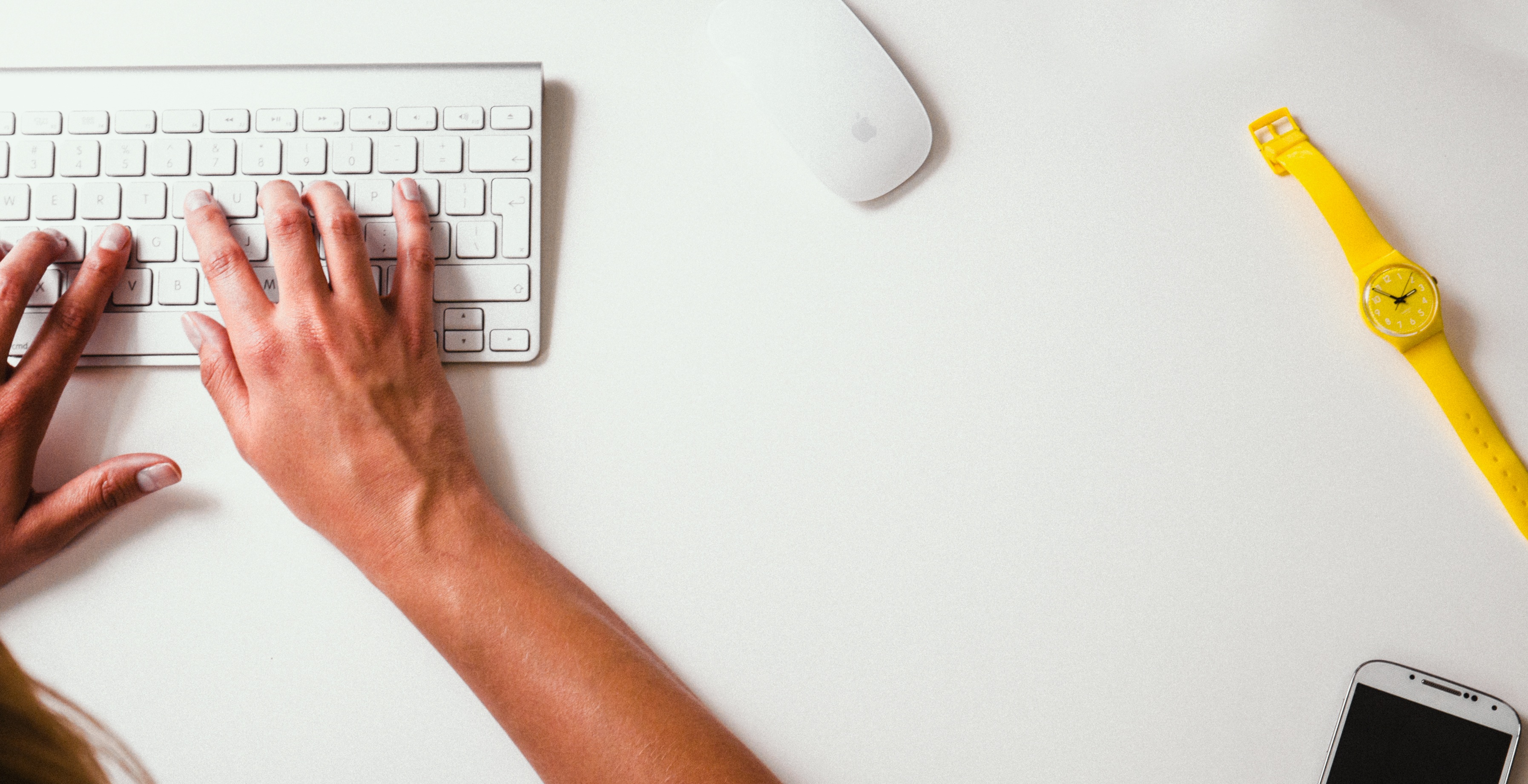 Команда “JAT”
Группы: РИ-180022, РИ-180018
ИНТЕЛЛЕКТУАЛЬНЫЕ ИНФОРМАЦИОННЫЕ СИСТЕМЫ И ТЕХНОЛОГИИ ФУНКЦИОНАЛЬНОЙ ДИАГНОСТИКИ И НЕЙРОРЕАБИЛИТАЦИИ
Куратор проектов:
	Шадрин Денис Борисович
Список участников:
	Елисеев Ян Михайлович
	Гринько Алена Юрьевна
	Булев Даниил Вячеславович
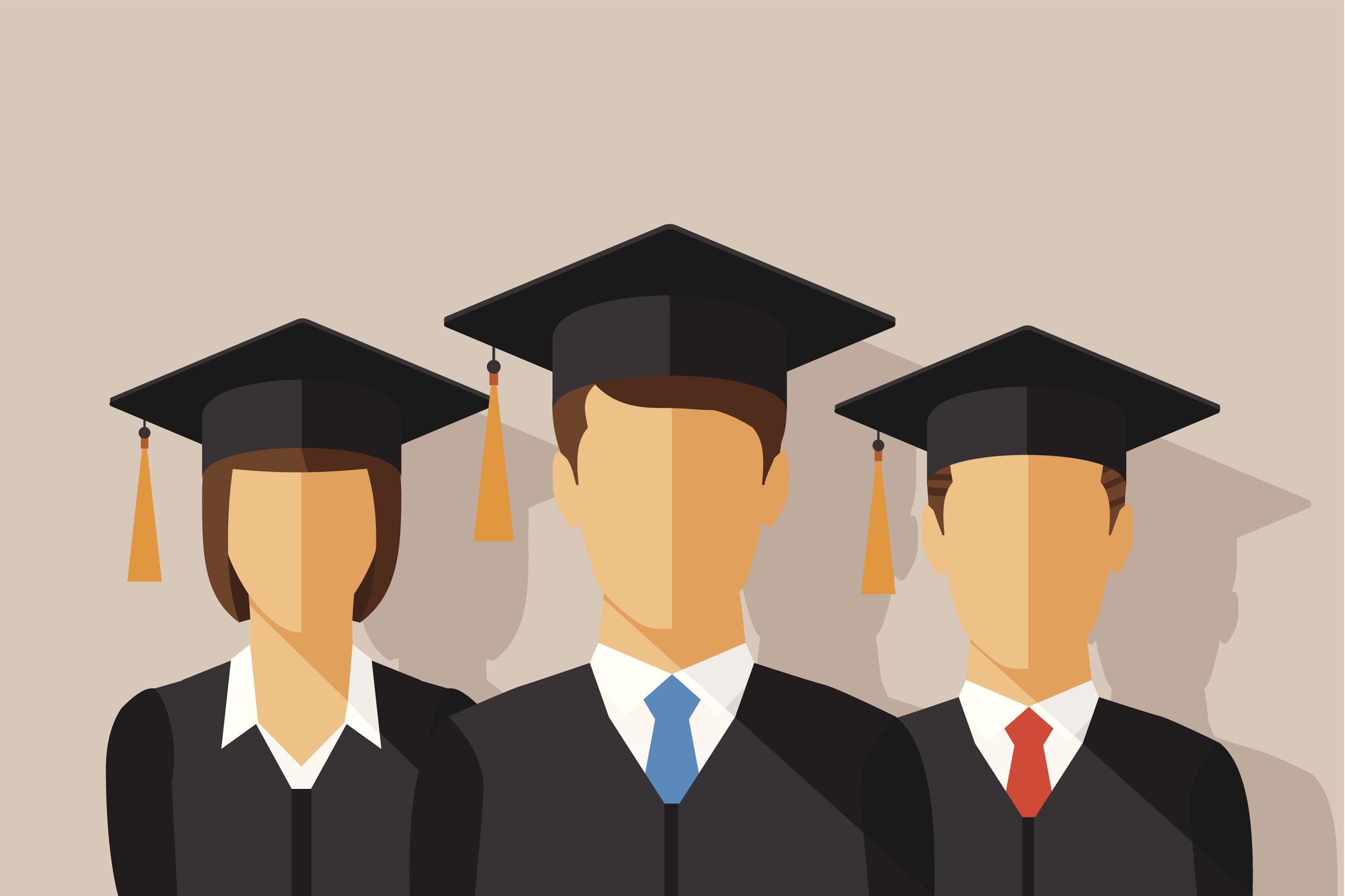 Целевая аудитория
Студенты и выпускники направления “Информационные системы и технологии” Уральского Федерального Университета, желающие освоить магистратуру
Потребности целевой аудитории
Продолжить обучение в ВУЗе
Улучшить знания по полученной профессии
Обучаться на бесплатной основе
Получить второй диплом
Стать более конкурентоспособным
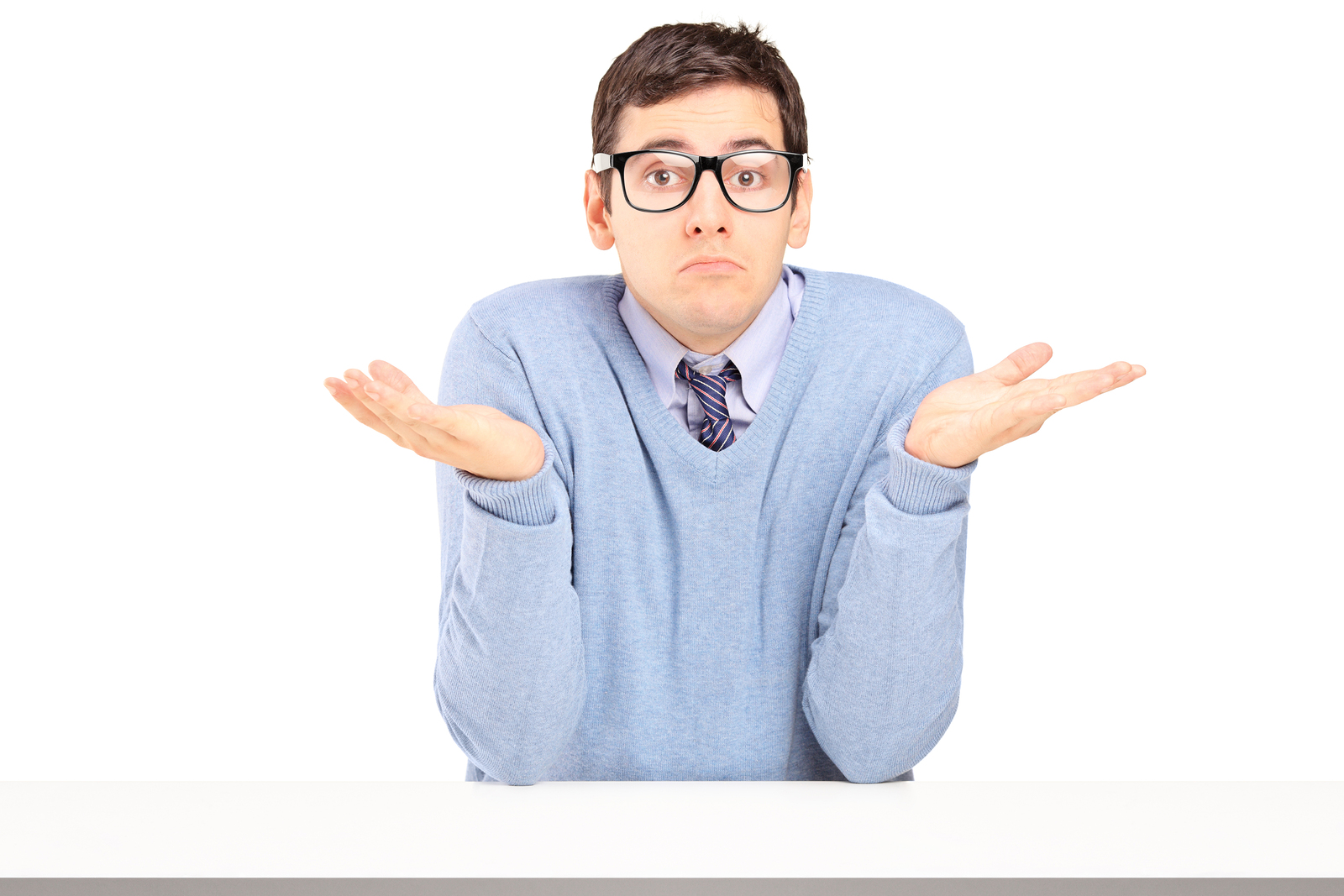 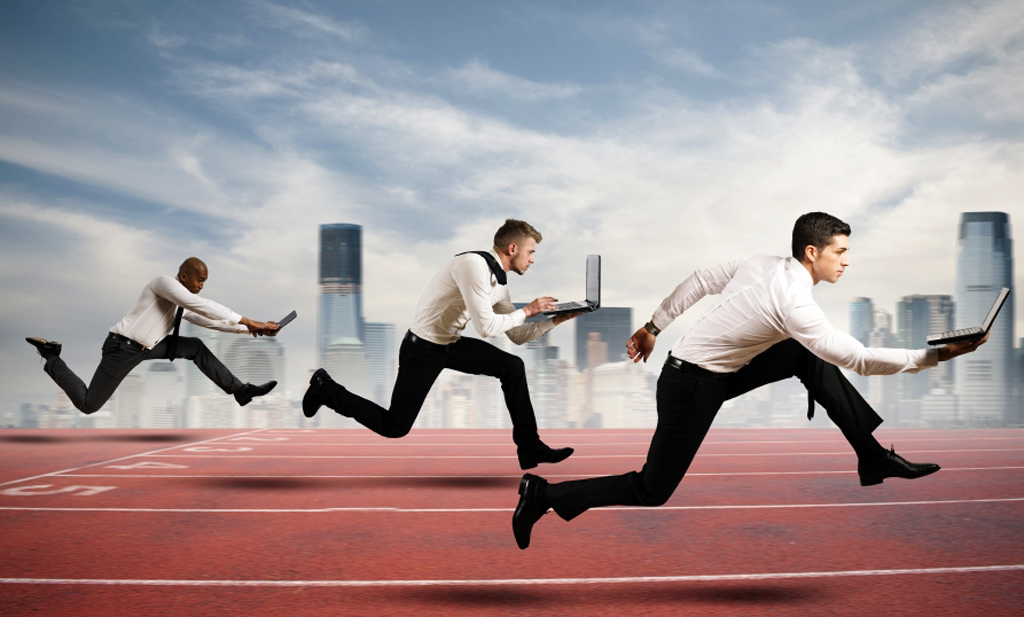 Анализ конкурентов
Слабая конкуренция позволит нашему продукту пользоваться спросом у большинства студентов старших курсов
Тестирование продукта
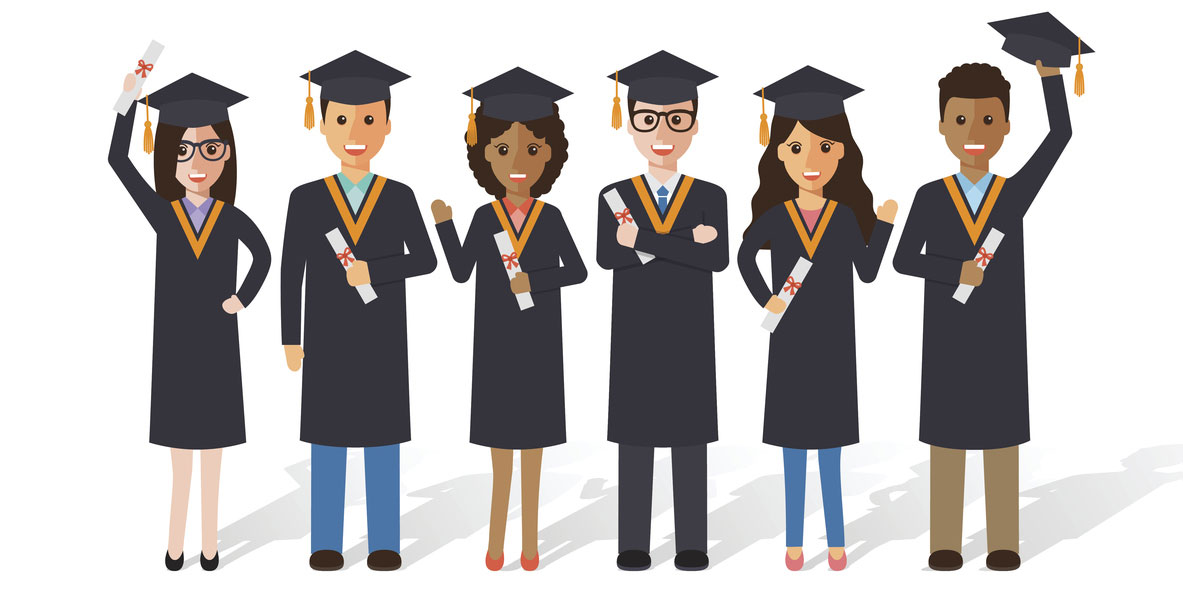 Сбор информации
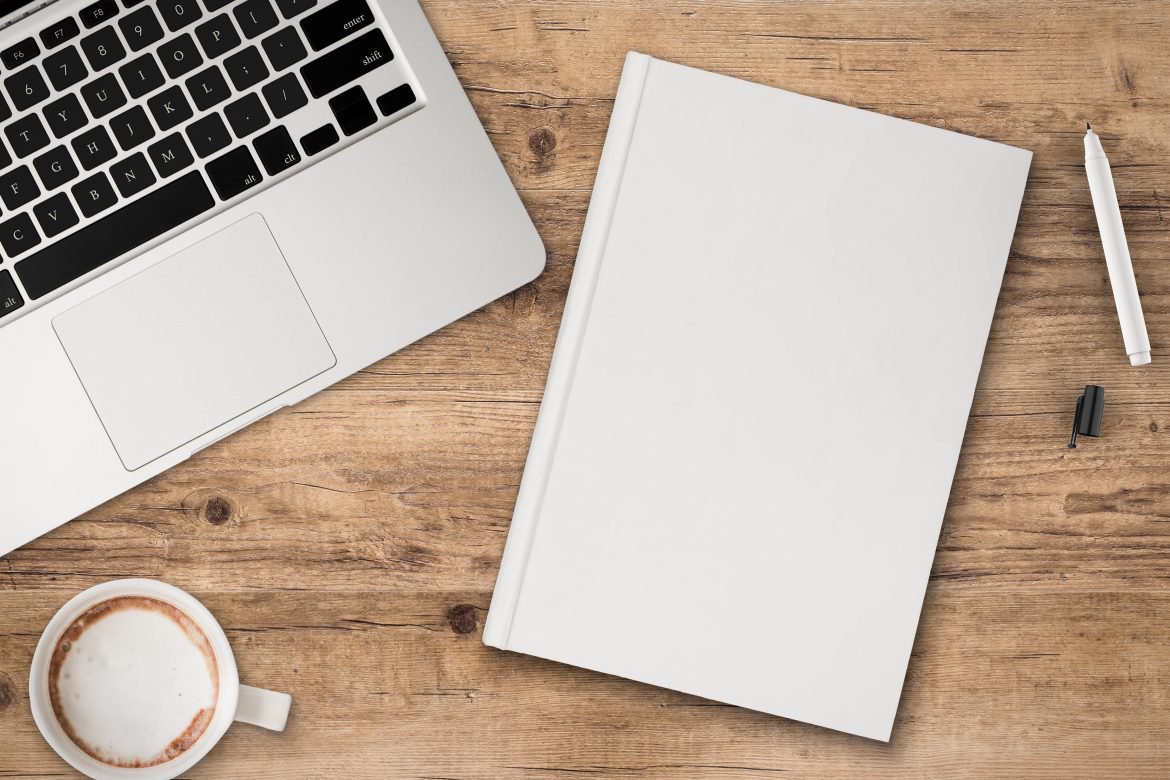 Интернет
Нормативные документы УрФУ
Сайт УрФУ
Сайт ИРиТ-РТФ
Студенты ИРиТ-РТФ
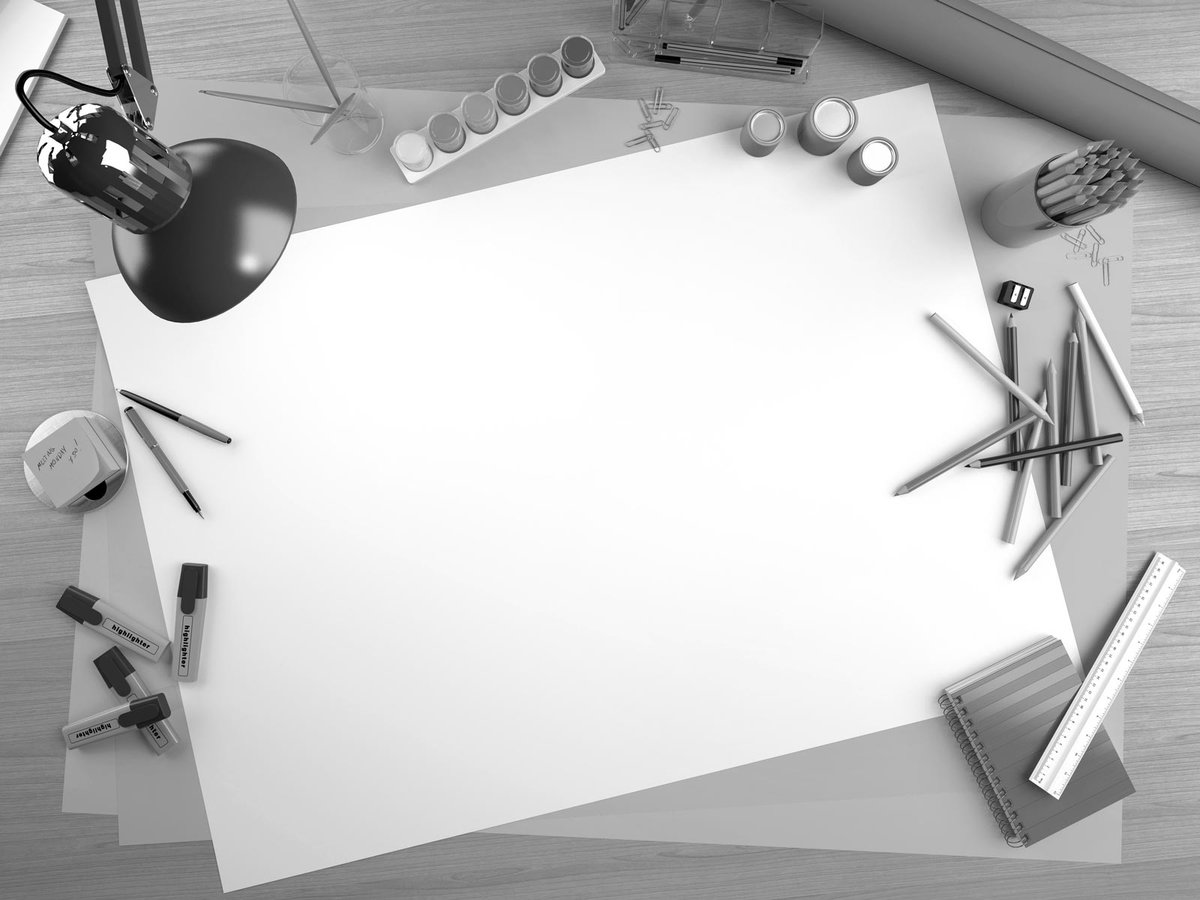 Так выглядел наш сайт на этапе разработки
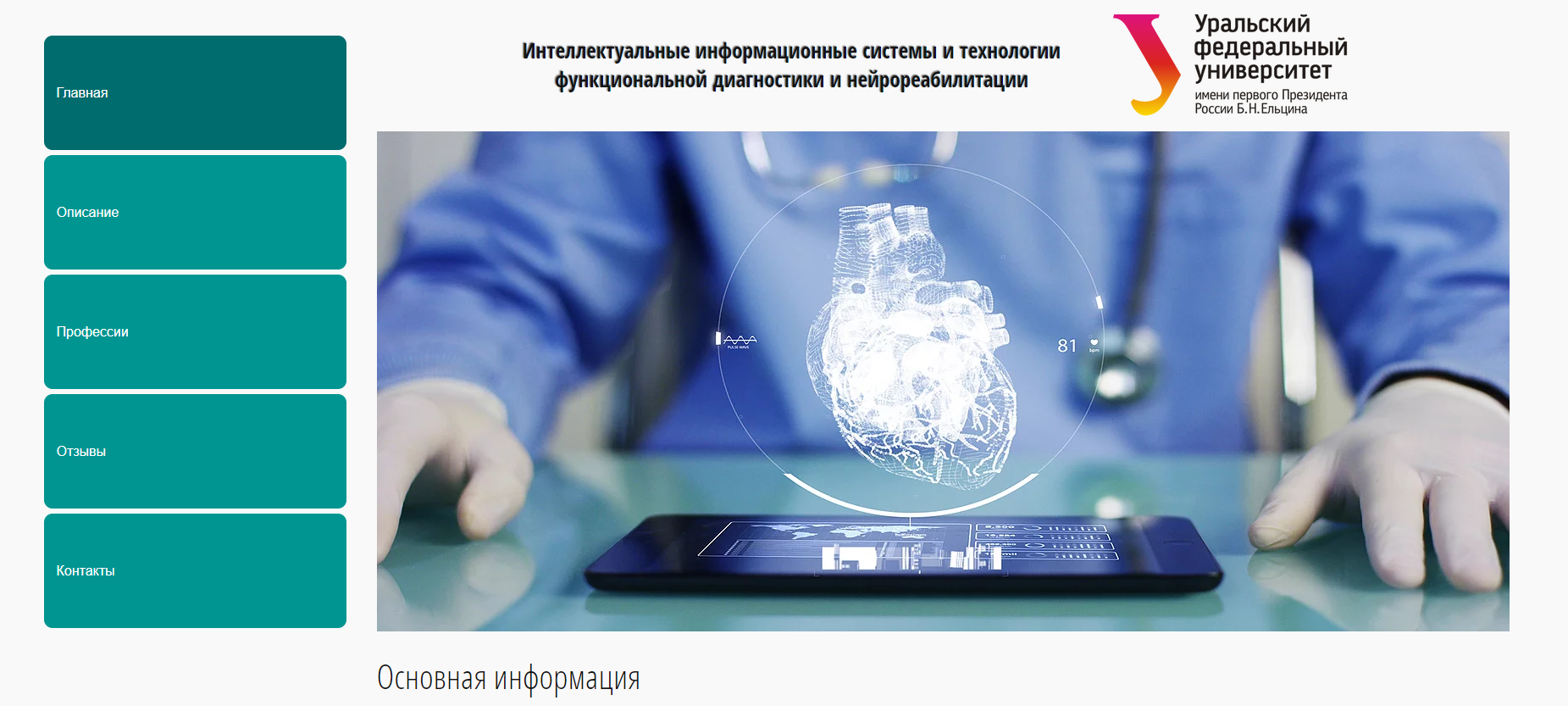 Спасибо за внимание!
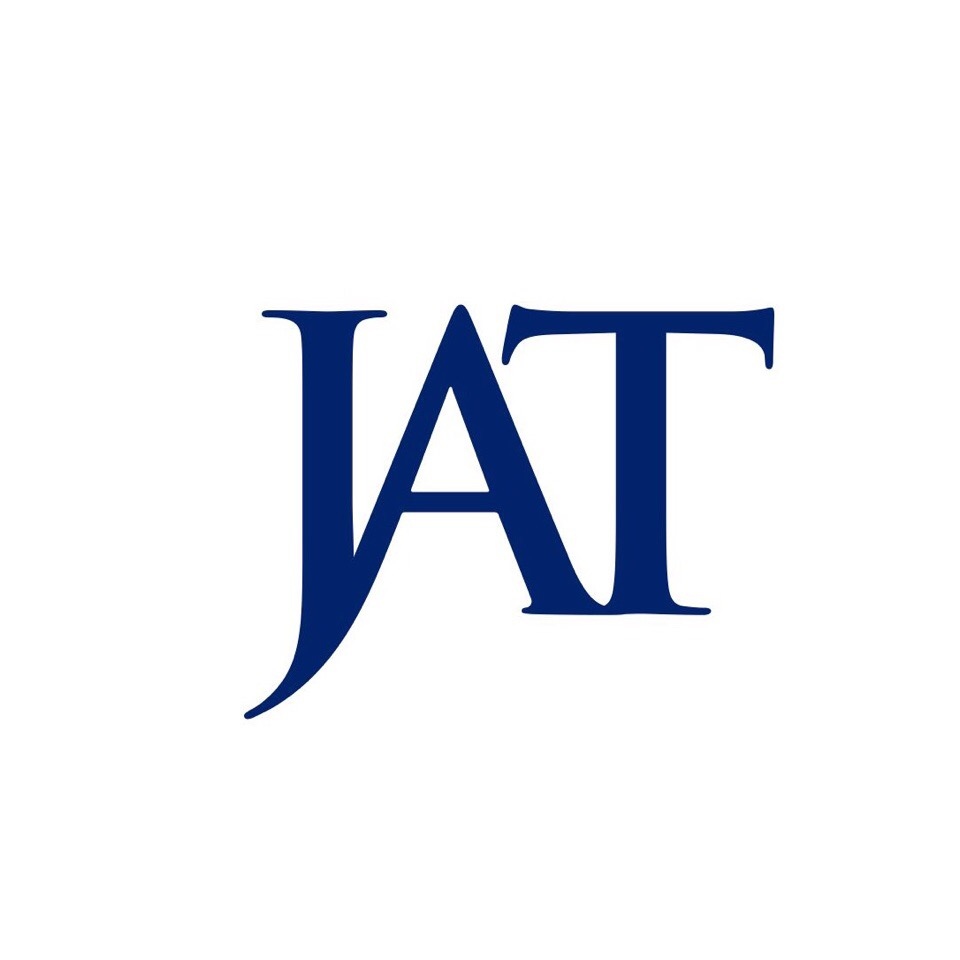